Beyond COVID
Legal requirements and risk in the post-covid world
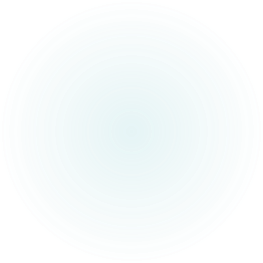 Monica BaumannScali Rasmussen ShareholderThank you to ADOMA for hosting me
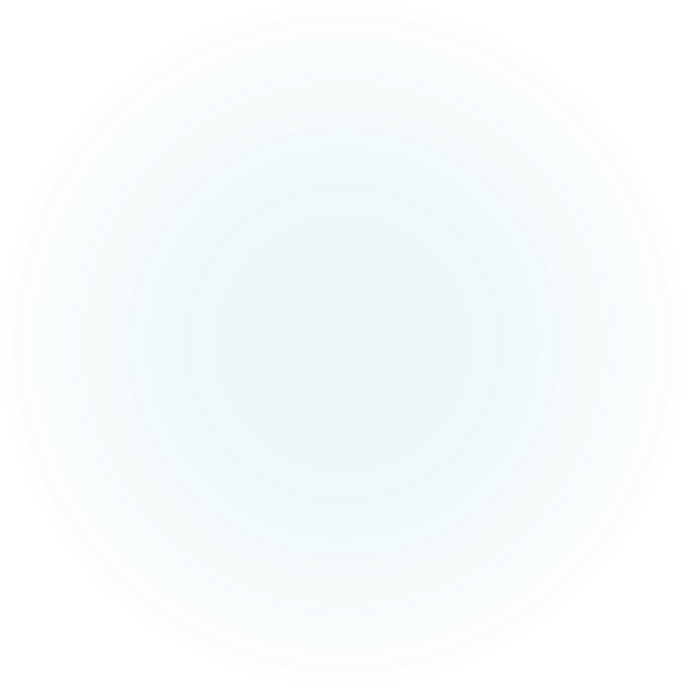 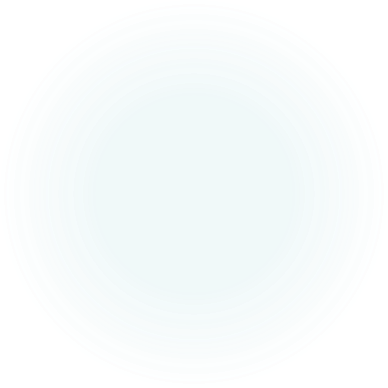 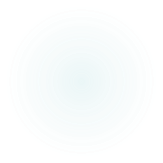 What We Will Cover
CDC Interim Guidance
End of Governor’s Statewide “Blueprint” Guidance
Cal/OSHA Regulations and Anticipated Changes
Local Requirements
Practical Advice
Questions
CDC Interim Guidance
Fully vaccinated people can:
Resume activities without wearing masks or physically distancing, except where required by federal, state, local, tribal, or territorial laws, rules and regulations, including local business and workplace guidance
Resume domestic travel and refrain from testing before or after travel or self-quarantine after travel
Refrain from testing before leaving the United States for international travel (unless required by the destination) and refrain from self-quarantine after arriving back in the United States
CDC Interim Guidance
Fully vaccinated people can (cont):
Refrain from testing following a known exposure, if asymptomatic, with some exceptions for specific settings
Refrain from quarantine following a known exposure if asymptomatic
Refrain from routine screening testing if feasible
For now, fully vaccinated people should continue to:
Get tested if experiencing COVID-19 symptoms
Follow CDC and health department travel requirements and recommendations
What does fully vaccinated mean?
People are considered fully vaccinated for COVID-19 two weeks or more after they have received the second dose in a 2-dose series (Pfizer-BioNTech or Moderna), or two weeks or more after they have received a single-dose vaccine (Johnson and Johnson)
End of Statewide “Blueprint” Guidance
Restrictions that ended on June 15 include:
Physical distancing
Capacity limits on businesses
County tier system
Industry specific guidance also rescinded
Restrictions applying to indoor & outdoor settings
End of Statewide “Blueprint” Guidance
Cal/OSHA Regulations
Cal/OSHA proposed new emergency regulations on June 4 that would leave in place many COVID restrictions, including requiring vaccinated employees to continue to wear face coverings unless in a room only with people the employer has verified are vaccinated
There has been strong pushback, including from the Governor, to these rules
Cal/OSHA Regulations
HOT OFF THE PRESS: Cal/OSHA issued new proposed regulations (Revised ETS) to replace the controversial drafts
The Standards Board will vote on the Revised ETS at its June 17 Standards Board meeting. The proposed regulation will then be submitted to the Office of Administrative Law (OAL) for approval.  Once approved, the Revised ETS will take effect for California employers no later than June 28.
Cal/OSHA Regulations
Fully Vaccinated Employees Are Not Required to Wear Face Coverings Indoors: Consistent with the latest federal and state guidance, the Revised ETS will exempt fully vaccinated employees from wearing face coverings indoors. Employees who are not fully vaccinated will still be required to wear face coverings while indoors or in vehicles, subject to certain exceptions (e.g., alone in a room, eating or drinking while maintaining physical distancing, while wearing a respirator, etc.)
Cal/OSHA Regulations
Physical Distancing Requirement Removed: The Revised ETS  removes physical distancing requirements. This revision reflects a more consistent alignment with Gov. Gavin Newsom’s California reopening guidelines.
However, employers must evaluate whether it is necessary to implement physical distancing and barriers during an outbreak (3 or more cases in an exposed group of employees)
Employers must implement physical distancing and barriers during a major outbreak (20 or more cases in an exposed group of employees)
Cal/OSHA Regulations
Employers Will Need to Provide Respirators to Unvaccinated Employees Upon Request: The Revised ETS requires that upon request, employers shall provide respirators for voluntary use to all employees who are not fully vaccinated and who are working indoors or in vehicles with more than one person. Employers are only required to provide respirators upon request by the employee; they are not required to stockpile them or mandate their actual use by employees. We expect Cal/OSHA to publish FAQs to clarify the timeframe for California employers to respond to employee requests for N95 masks.
Cal/OSHA Regulations
Vaccination Documentation Requirement: The Revised ETS requires that the employer gather and maintain information regarding employee vaccinations. The Revised ETS does not specify how an employer must maintain such documentation. Employers must address potential privacy and recordkeeping implications in maintaining such records in light of confidentiality and privacy laws. We expect Cal/OSHA to publish FAQs to address documentation requirements.
Cal/OSHA Regulations
Remember – businesses are still liable for injuries caused by contracting COVID at work
Cal/OSHA Presumption remains the same for worker’s compensation
If there is an outbreak at a business, this will also support any customer lawsuit for injury
Local Requirements
Local governments in Southern California are moving to align with CDC and statewide guidance
June 15, 2021, LA County adopted a new health order that brings it in line with statewide guidance
City of LA has not yet adopted a new ordinance
All other Southern California counties are in line with state guidance
Practical Advice
Major Steps Every Business Should Take
Assess vaccination status of employees
Evaluate the businesses’ individual risk
Make changes to COVID prevention protocols
Change public and employee facing communications
Continue to train employees
Practical Advice
Asking about vaccination status
Crucial to maintain employee privacy
Store vaccinated status information in a secure manner
Do not request more than vaccination status
Questions?
mbaumann@scalilaw.com